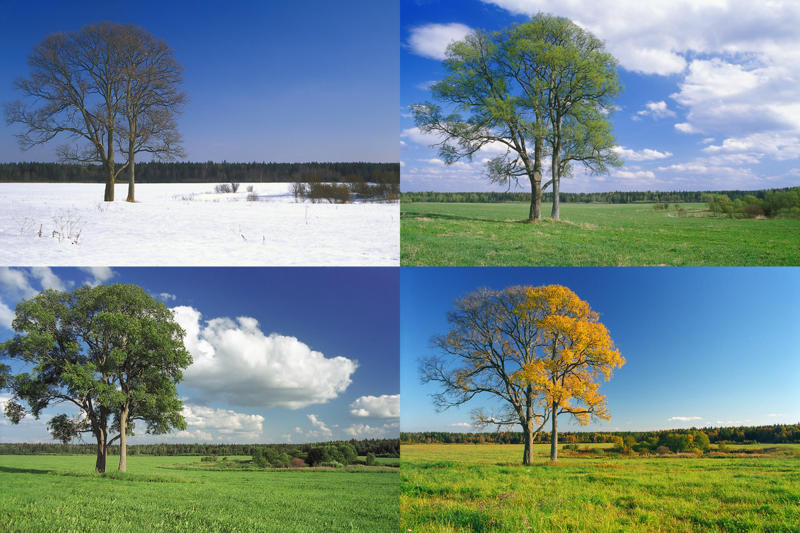 Времена года
Подготовила Ножаева Л.М.
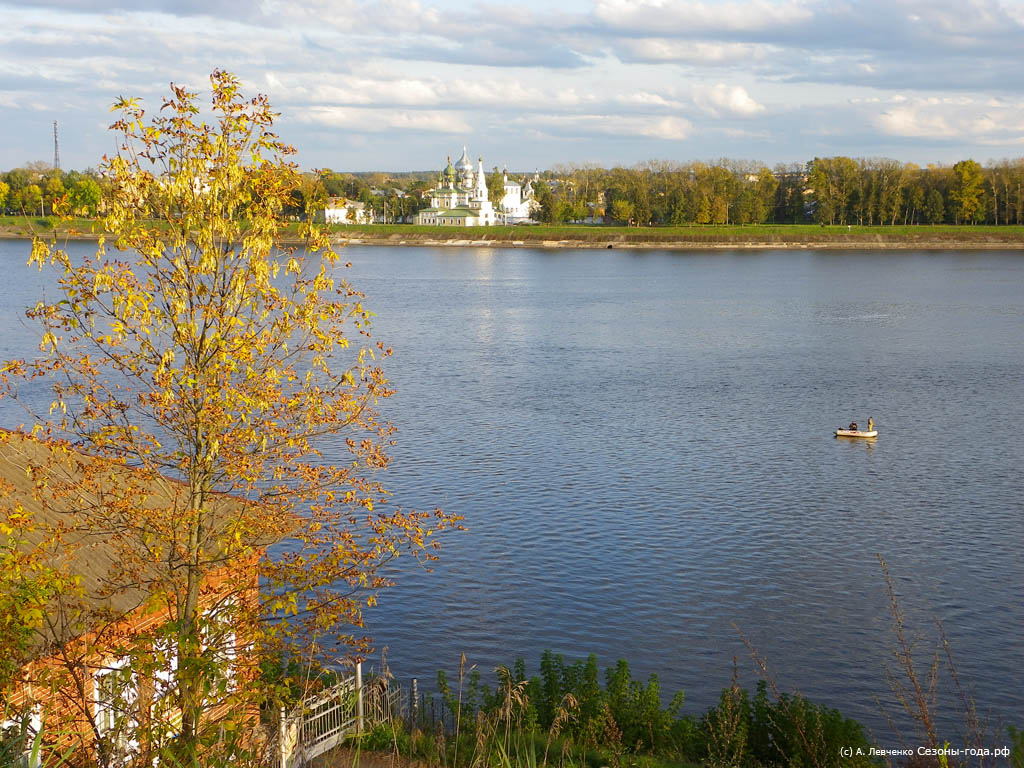 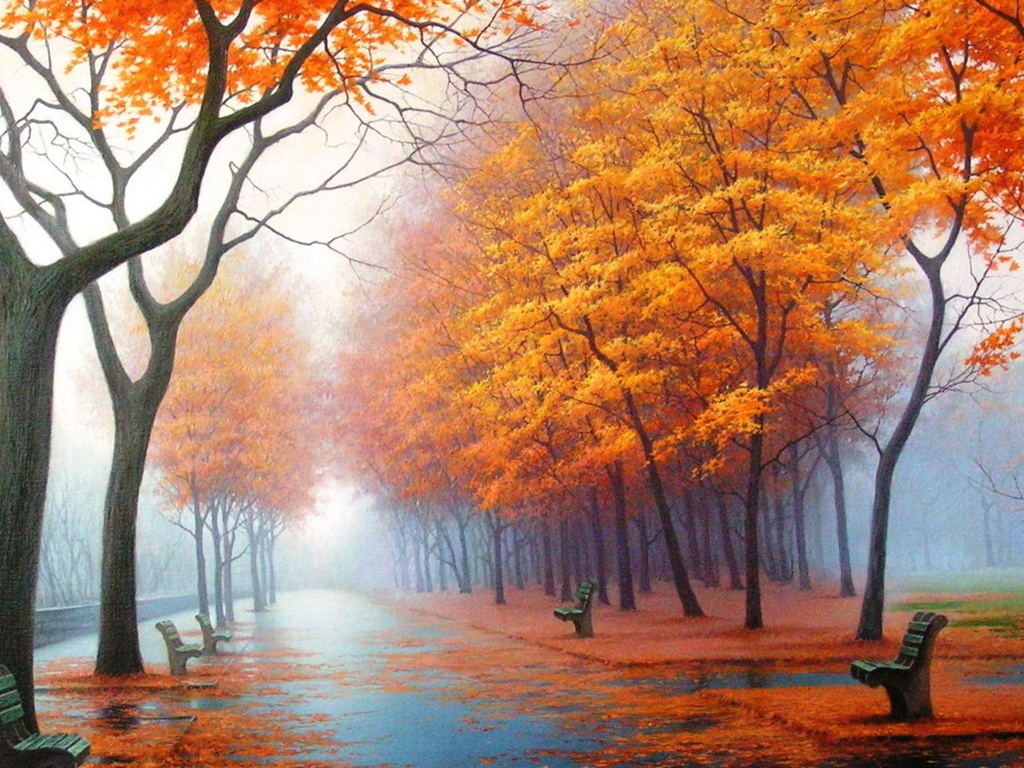 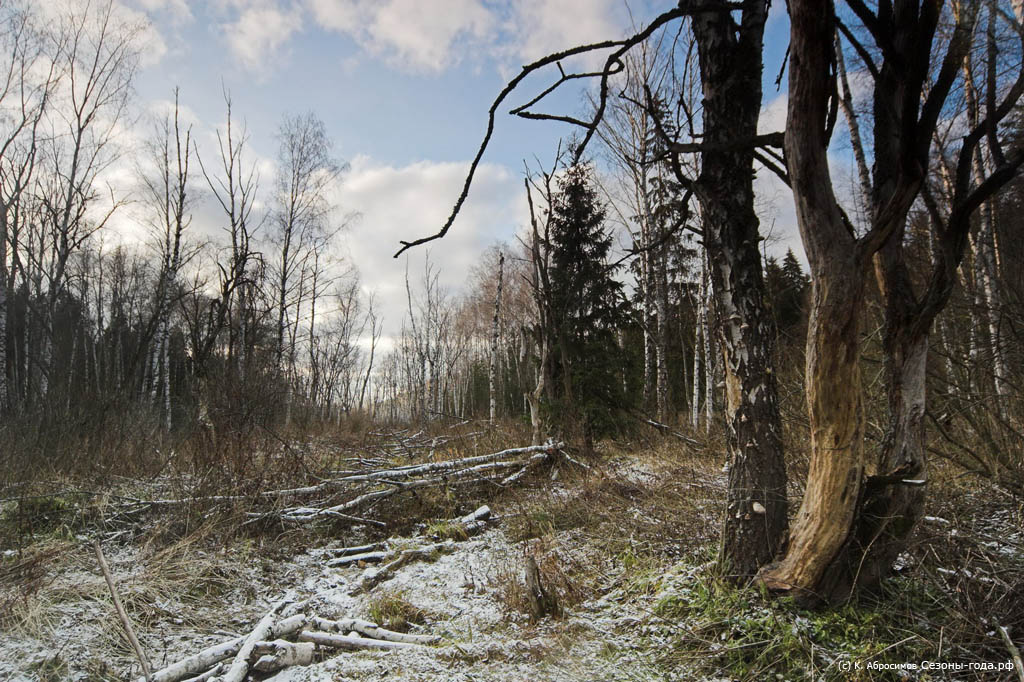 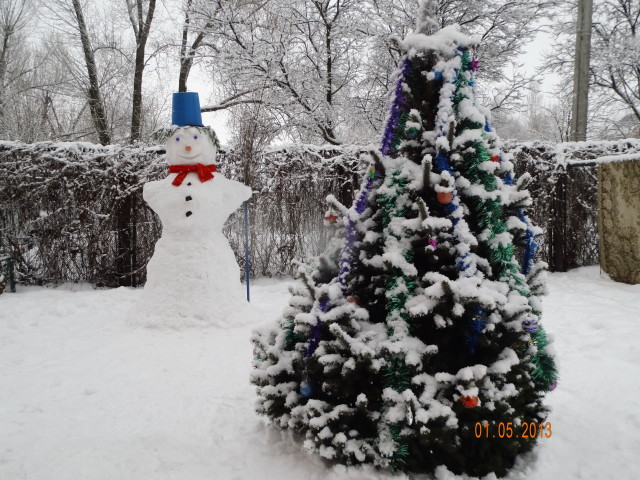 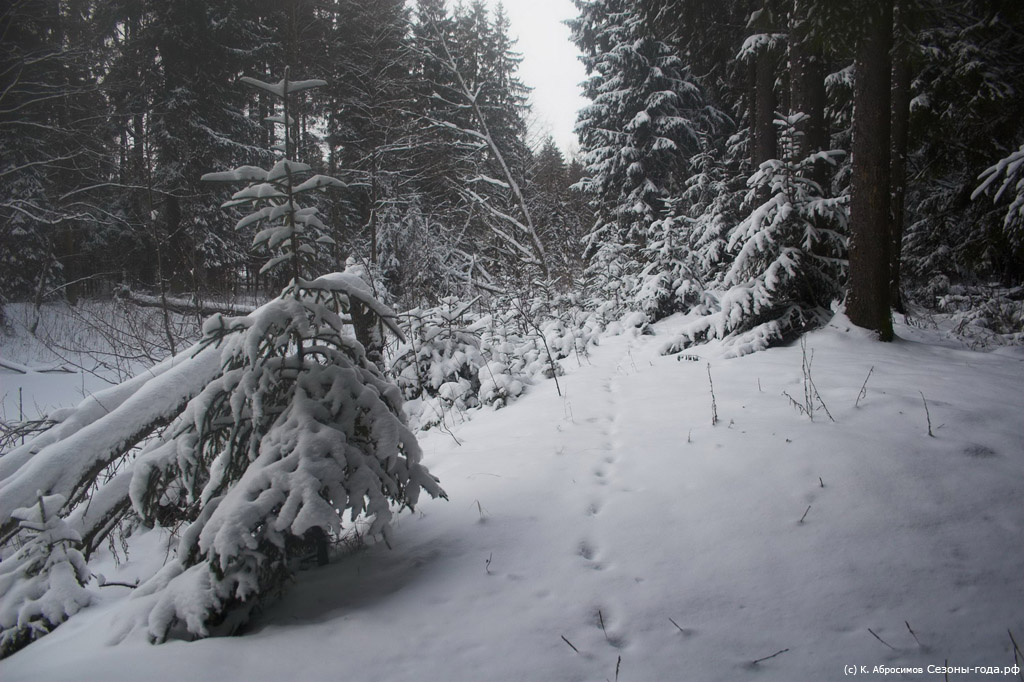 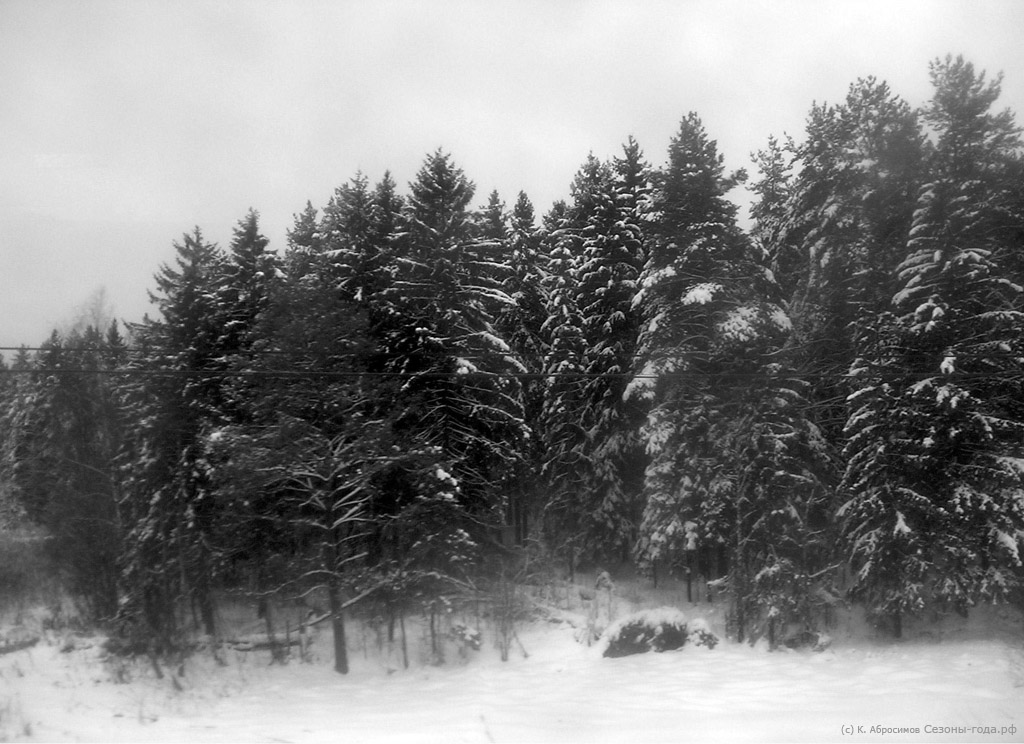 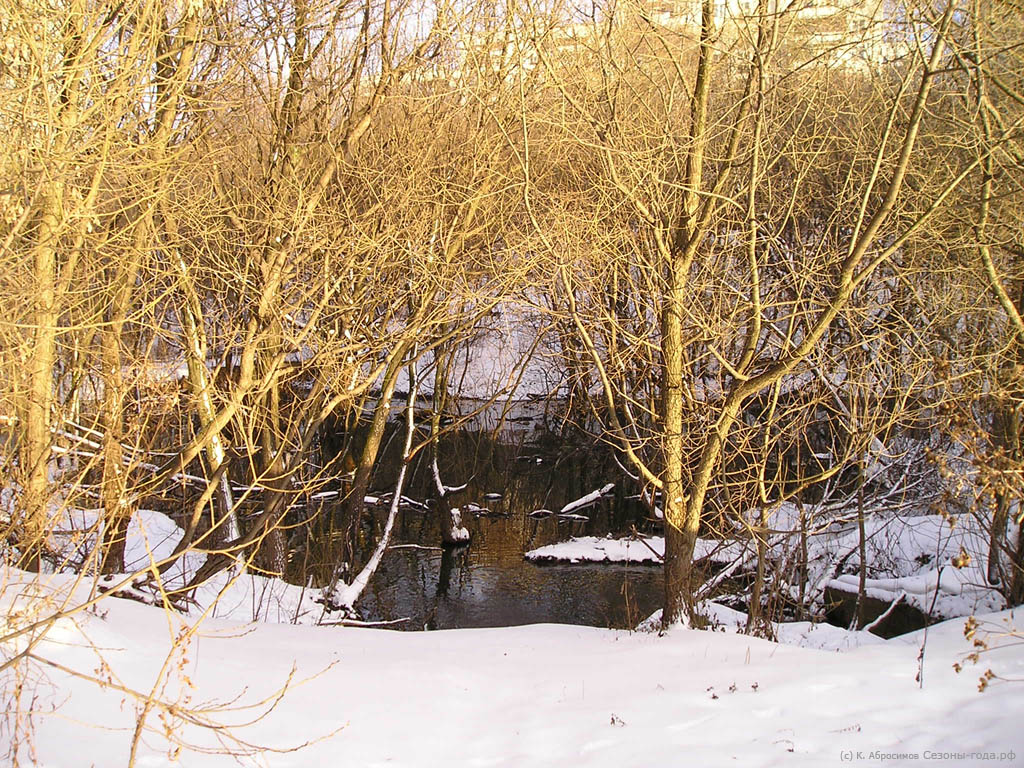 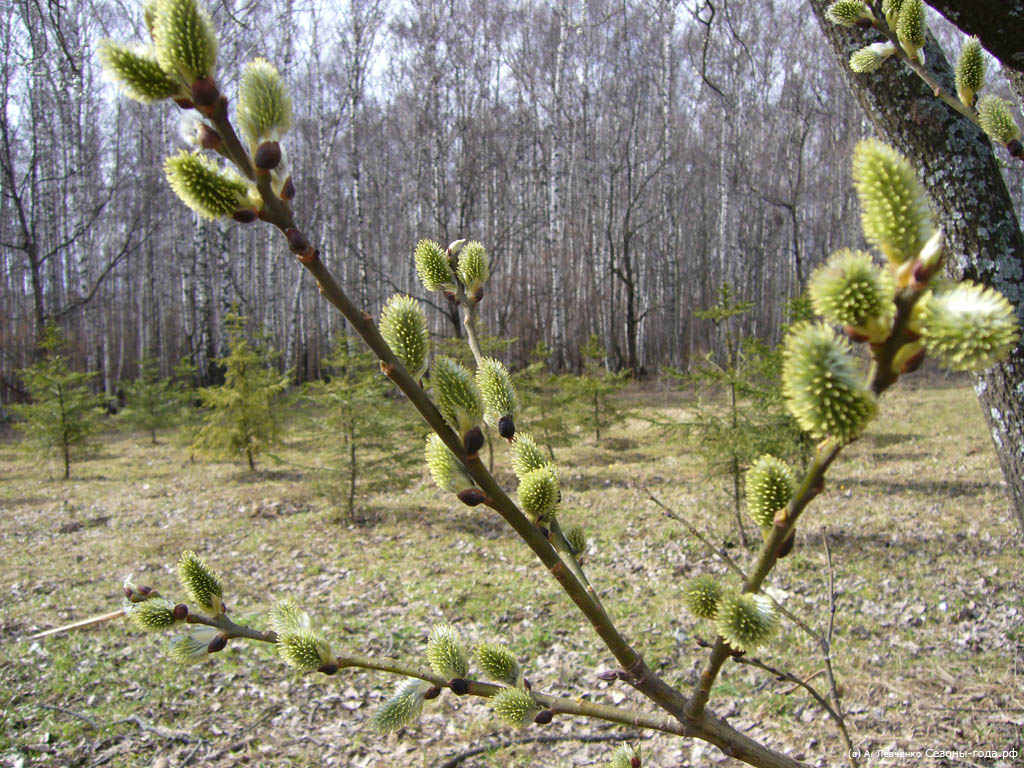 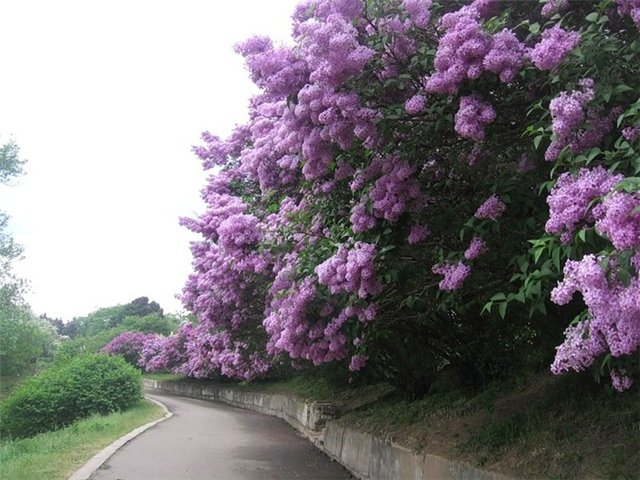 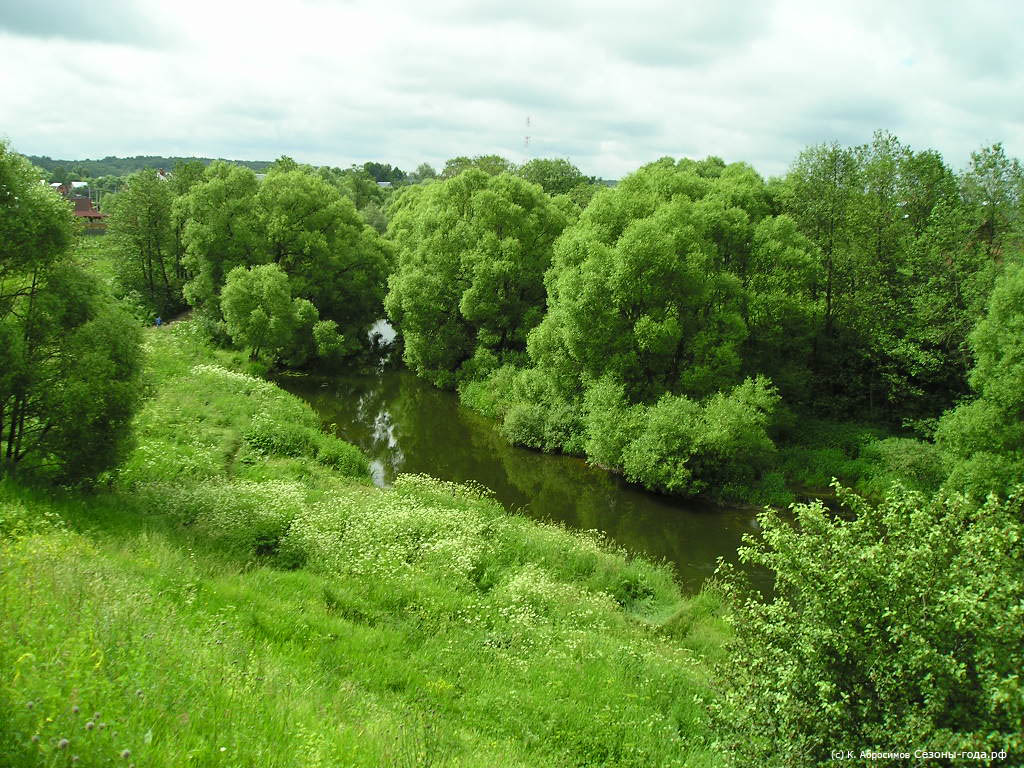 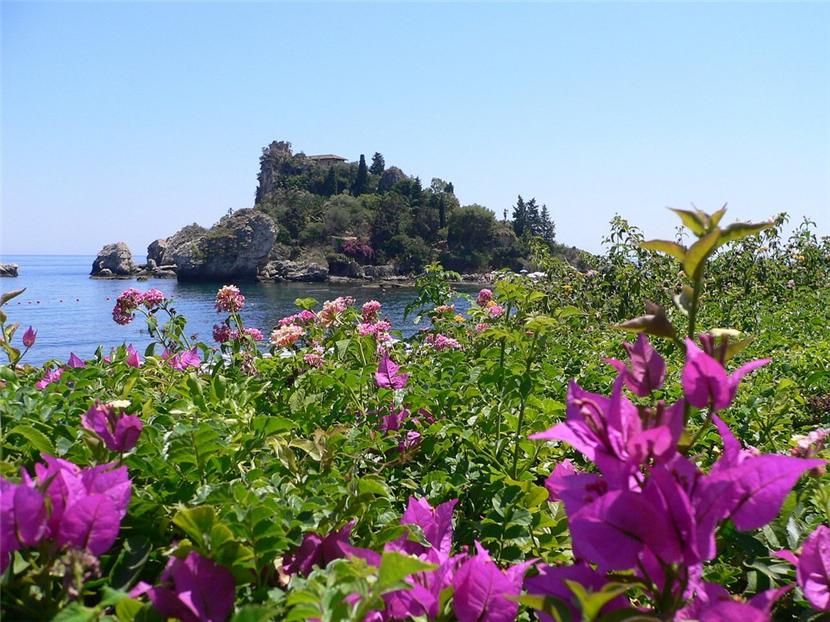 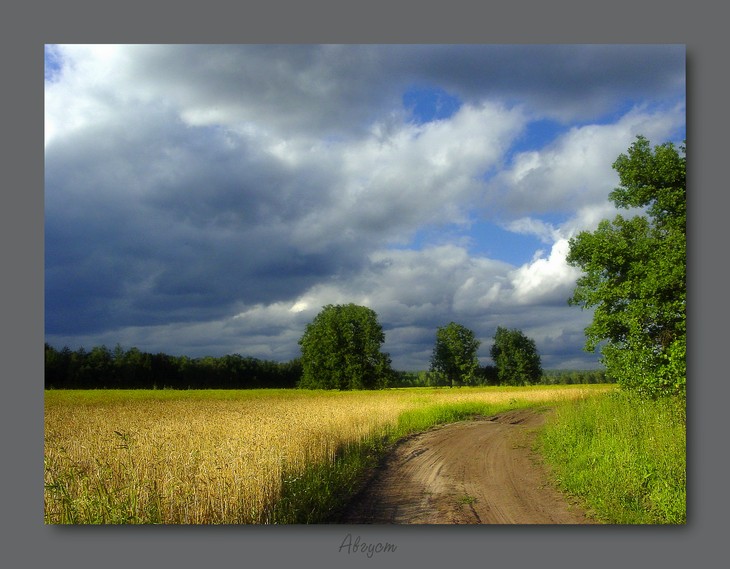 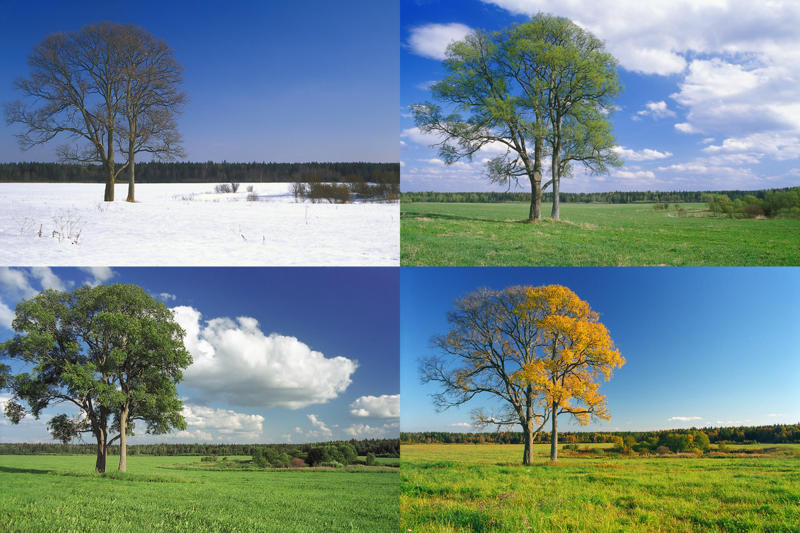 Для создания презентации использованы материалы Журнала о природе – «Сезоны года»http://сезоны-года.рф